QUY TRÌNH ĐÀO TẠO LÃNH ĐẠO
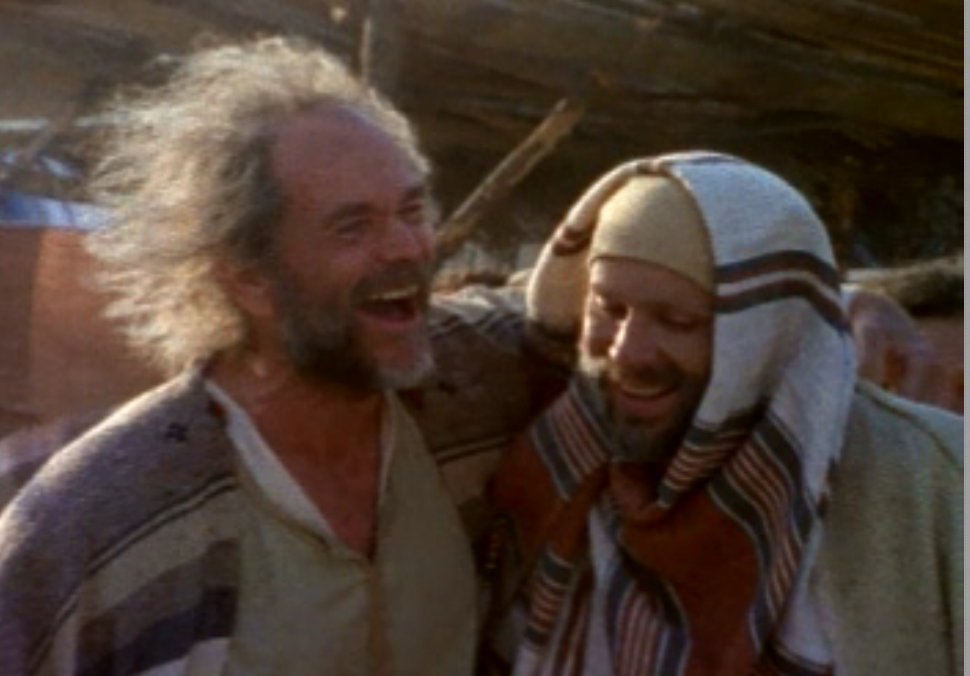 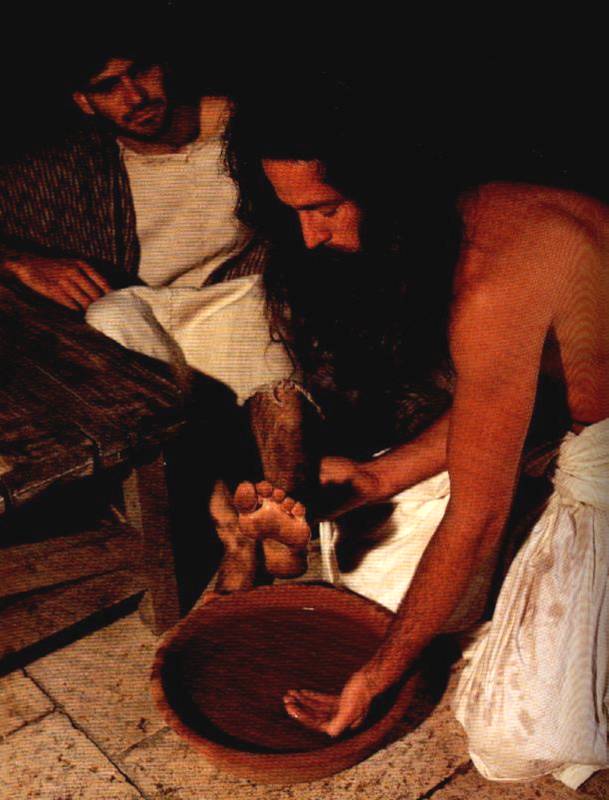 Tiến sĩ Scott Wooddell • Trường Kinh Thánh Singapore • BibleStudyDownloads.org
QUY TRÌNH ĐÀO TẠO LÃNH ĐẠO
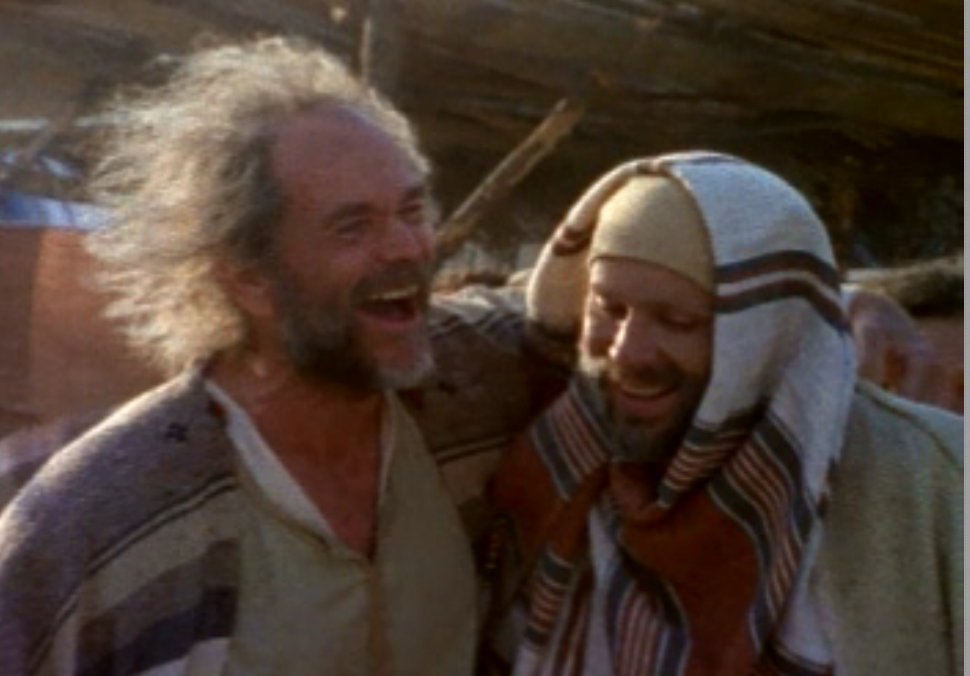 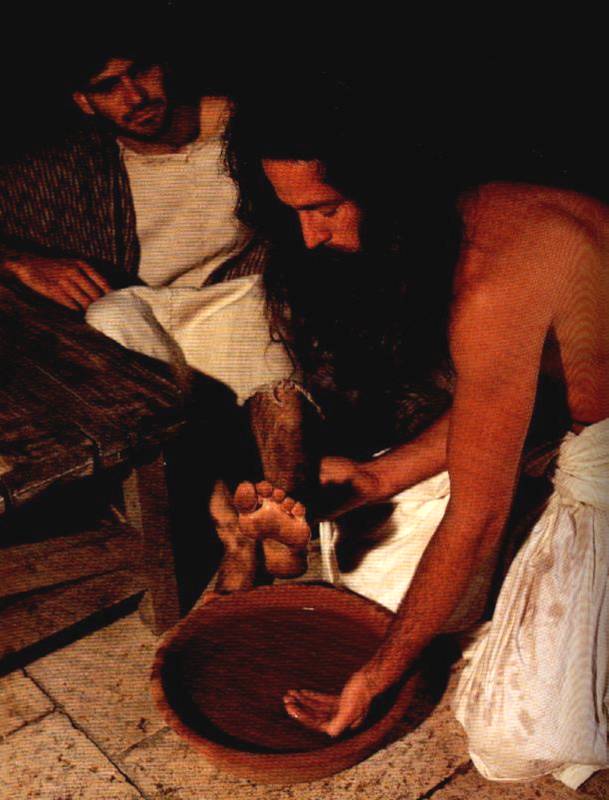 TỪ NGƯỜI MỚI VÀO ĐẠO CHUYỂN THÀNH NGƯỜI KINH NGHIỆM LÃNH ĐẠO
TỪ NGƯỜI MỚI VÀO ĐẠO CHUYỂN THÀNH NGƯỜI KINH NGHIỆM LÃNH ĐẠO
QUÁ TRÌNH MỘT - NGƯỜI MỚI VÀO ĐẠOGIAI ĐOẠN HAI – NGƯỜI THEO CHÚAGIAI ĐOẠN BA – NGƯỜI CHUẨN BỊGIAI ĐOẠN BỐN – LÃNH ĐẠO MỤC  VỤ
QUY TRÌNH 1-2-3-4-5
BƯỚC MỘT - BẠN THỰC HIỆNBƯỚC 2 - BẠN LÀM VIỆC TRONG KHI NGƯỜI LÃNH ĐẠO TƯƠNG LAI QUAN SÁTBƯỚC THỨ BA - NGƯỜI LÃNH ĐẠO TƯƠNG LAI LÀM VIỆC TRONG KHI BẠN QUAN SÁTBƯỚC BỐN - NGƯỜI LÃNH ĐẠO TƯƠNG LAI LÀM VIỆC MỘT MÌNHBƯỚC 5 - NGƯỜI LÃNH ĐẠO TƯƠNG LAI LÀM VIỆC TRONG KHI MỘT NGƯỜI LÃNH ĐẠO TƯƠNG LAI KHÁC QUAN SÁT.
Black
Tải Về Tài Liệu Nghiên Cứu Kinh Thánh
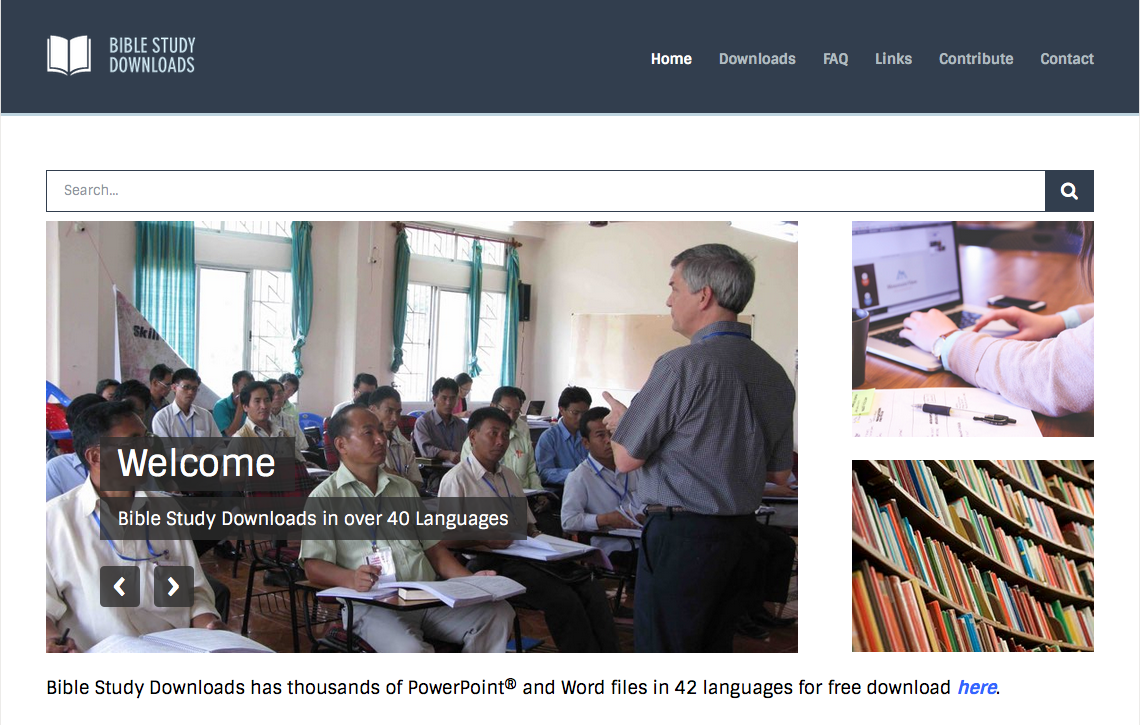 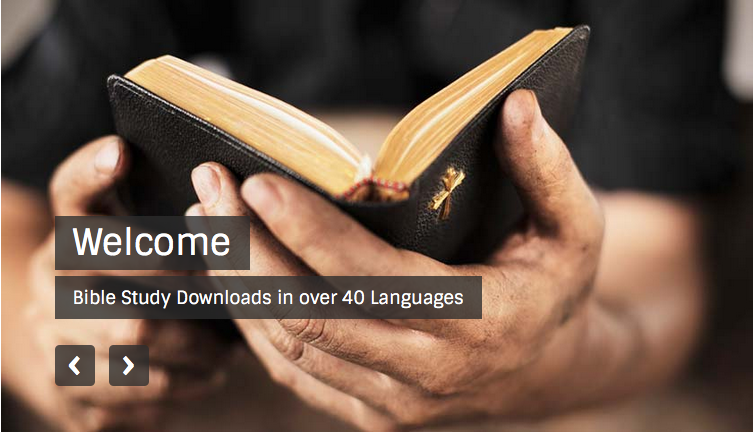 Hội thánh năng động—BibleStudyDownloads.org
[Speaker Notes: Church Dynamics (cd)]